Types of Curriculum Design
Dr C.JAYANTHI
Associate Professor
Department of  Education
Annamalai university
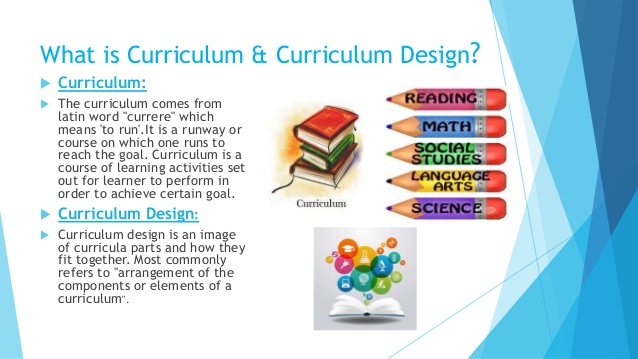 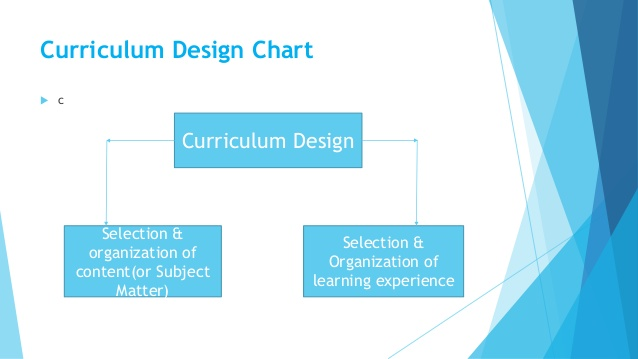 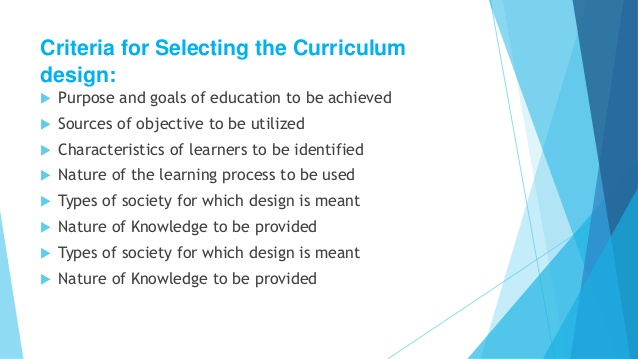 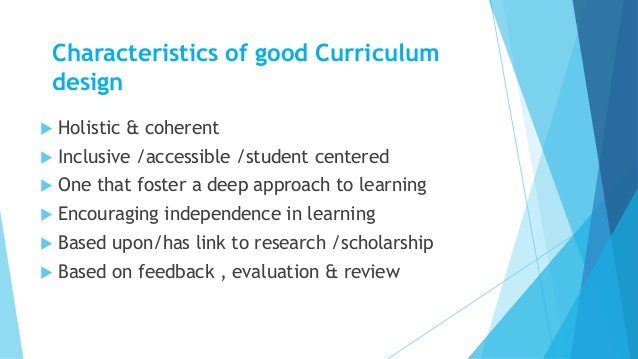 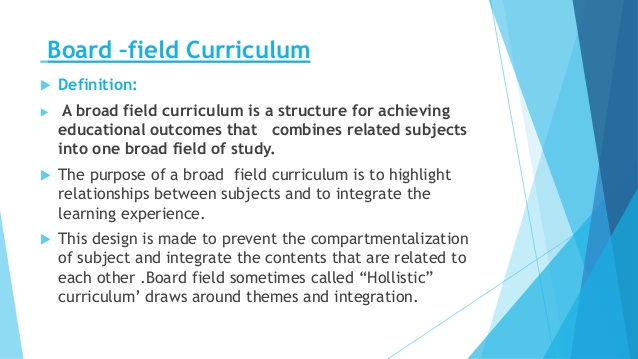 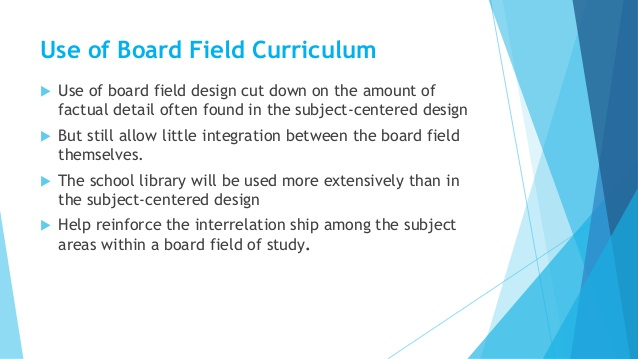 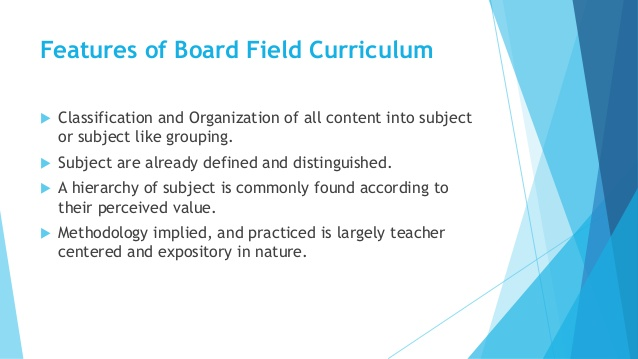 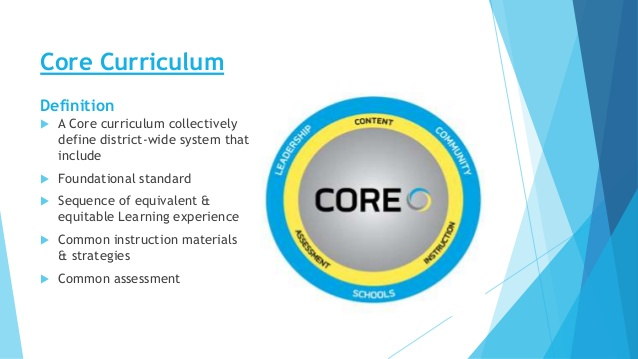 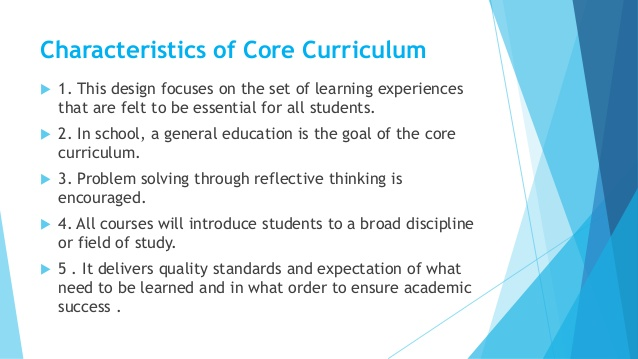 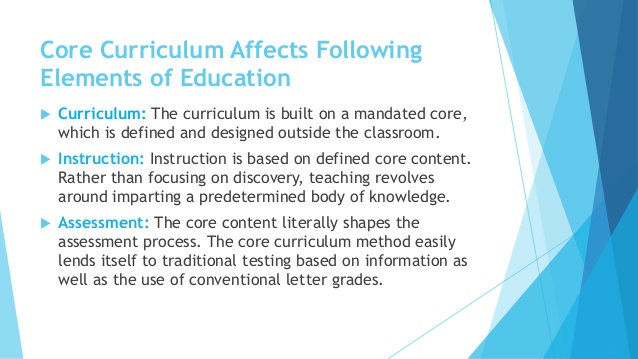 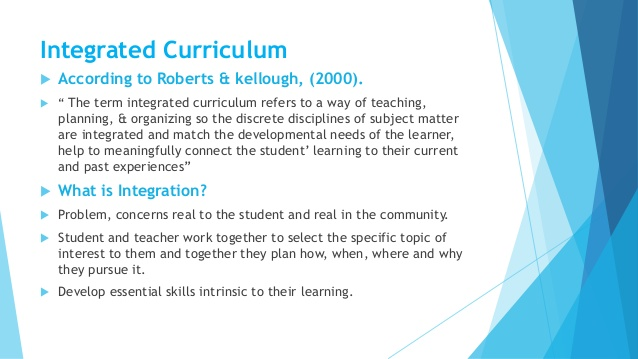 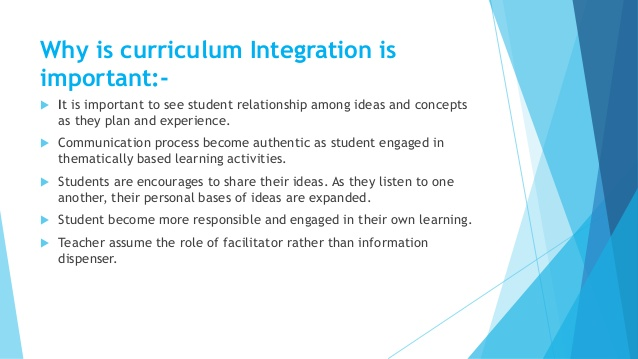 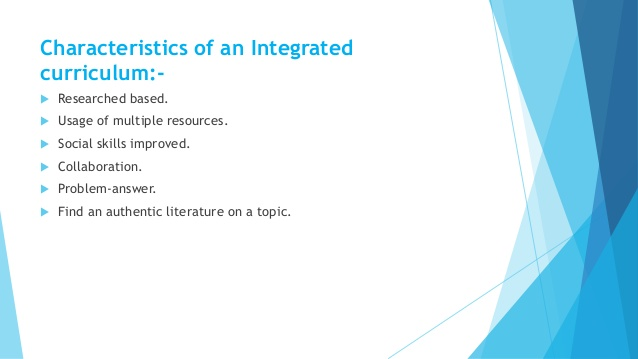 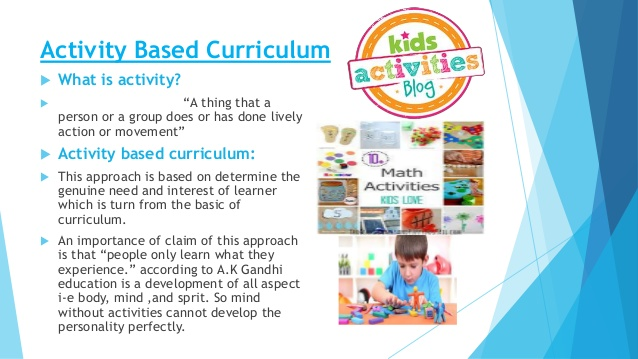 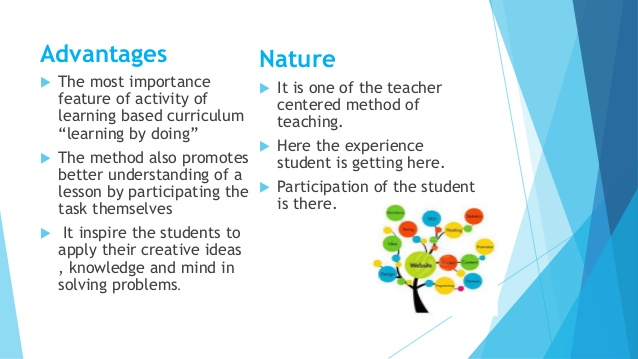 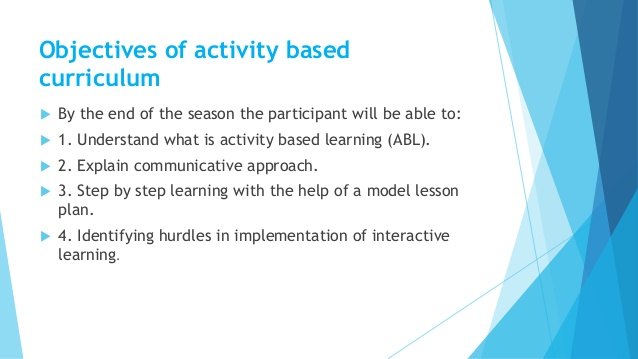 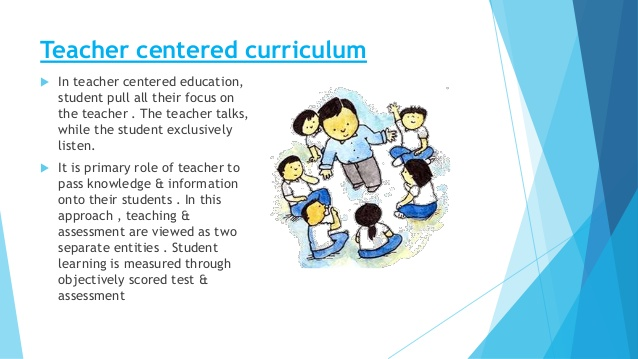 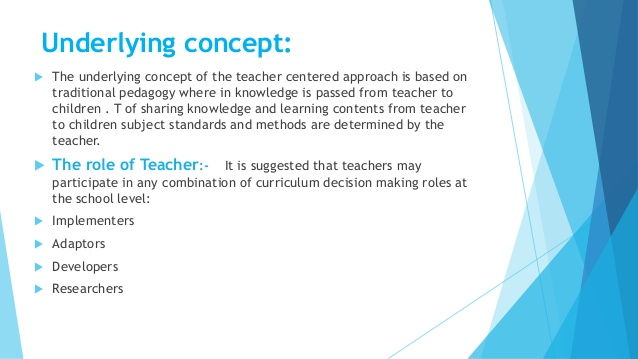 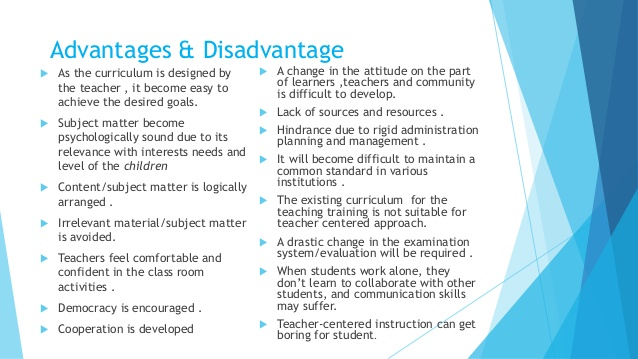 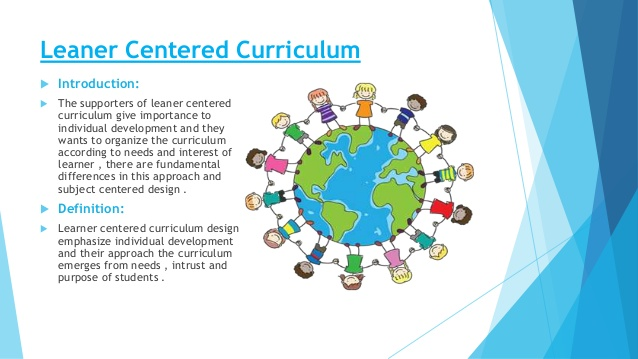 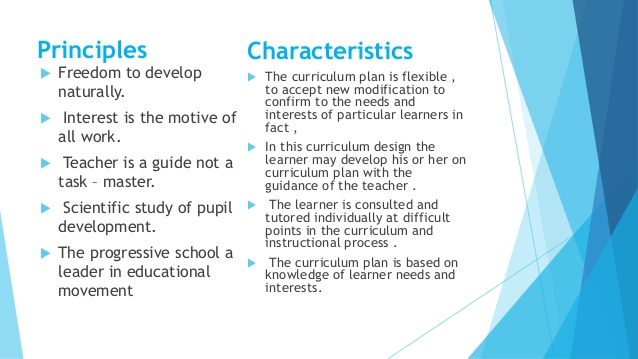 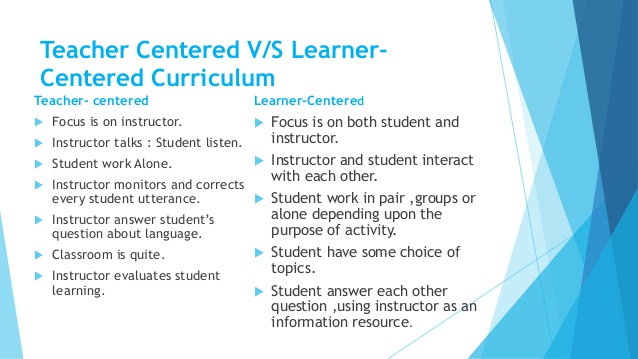 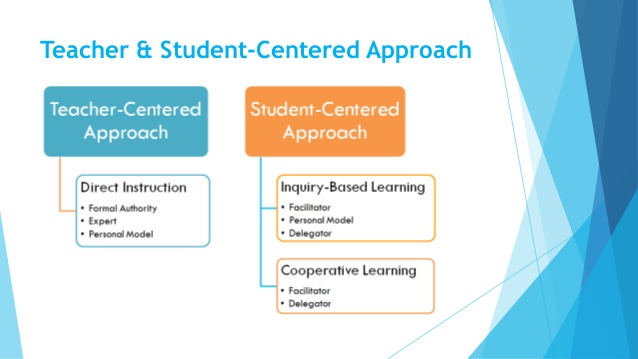 Thank You